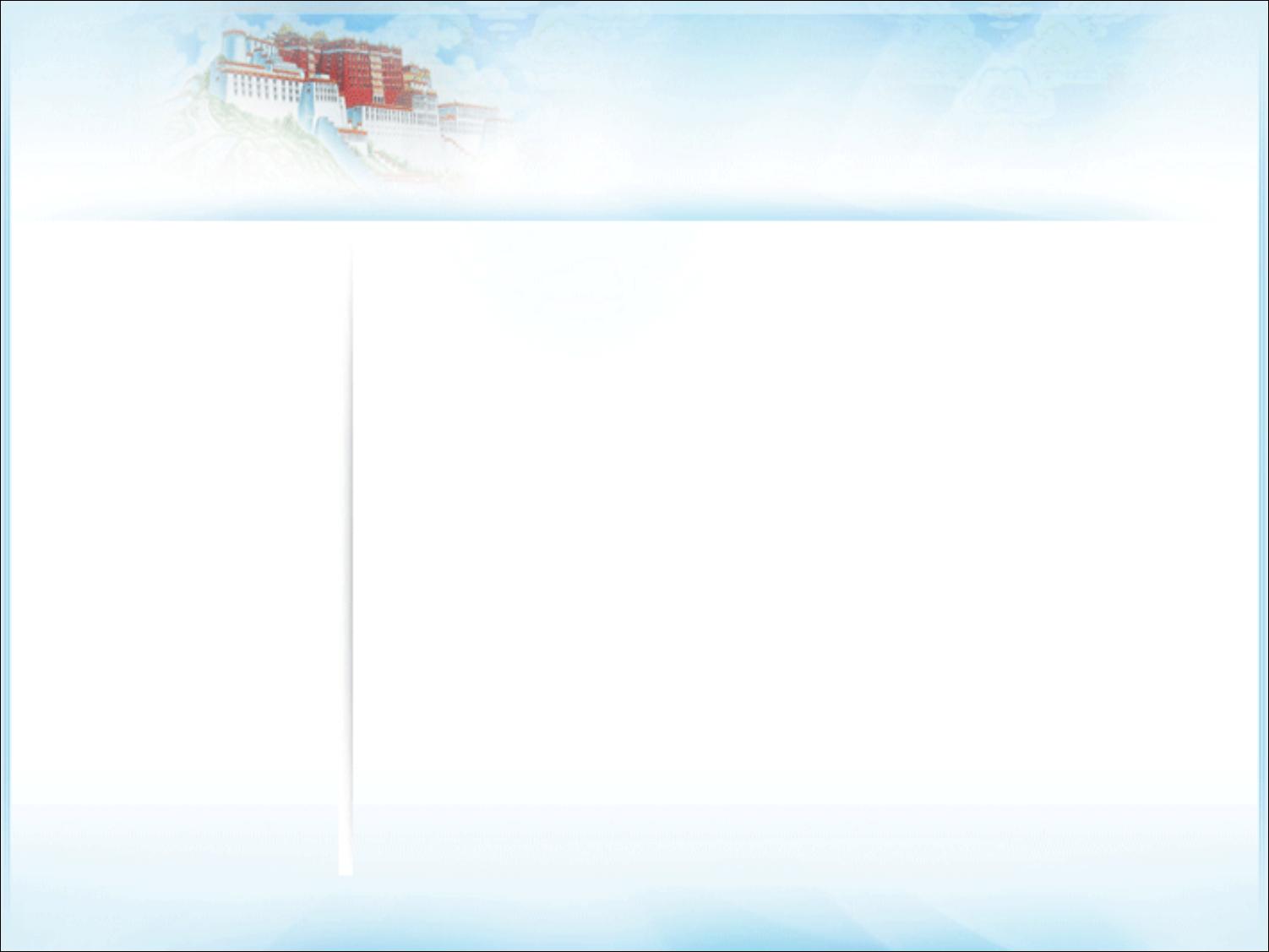 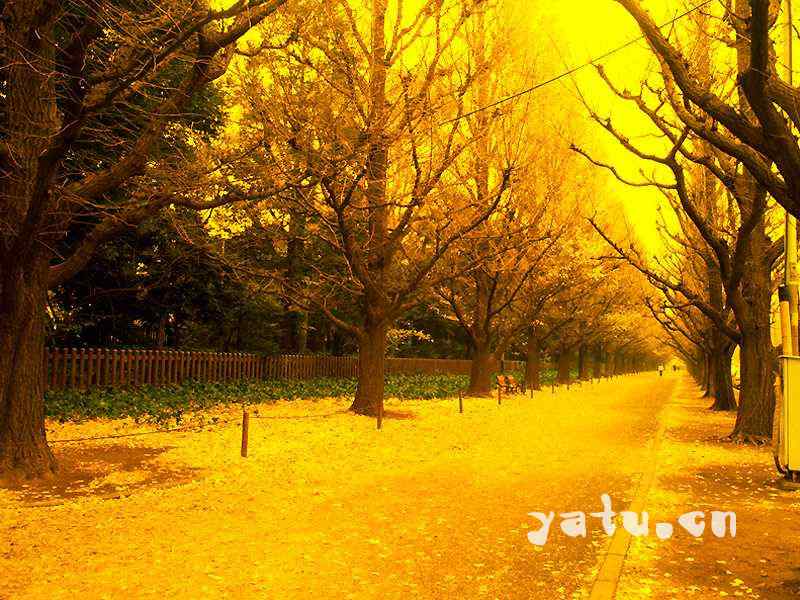 侧爸邦︽得爸︽布敌︽扳摆扳︽帛罢︽搬调搬︽罢得︽
伴罢稗︽搬搬邦︽蝶搬︽罢雕敌︽搬调搬︽颁稗︽卞︽颁拜︽罢得敌︽档拜︽昌敌︽蝶搬︽炒搬︽
泵拜翟罢︽
典︽地扳︽掣罢︽斑敌︽    敞拜︽柏︽
地︽涤罢︽尝︽搬敌︽蝶搬︽残爸︽ 蝶搬︽避拜︽斑︽  扳便稗︽冲︽
罢邦半︽伴彻稗︽(搬比半︽蹿爸︽)
脆︽池︽得搬︽伴淳︽椿拜︽长爸邦︽
脆︽

池︽

得搬︽

伴淳︽

椿拜︽

党办︽
吧 脆︽池敌︽传敌︽秤扳︽斑︽得搬︽伴淳︽椿拜︽斑︽(脆︽池敌︽敝拜︽惨邦︽罢掸︽捶半︽伴刀稗︽稗邦︽          

                                      伴淳︽拜便邦︽)
笆 脆︽池敌︽泵拜︽柏︽伴淳︽搬︽(脆︽池敌︽罢稗邦︽搬搬邦︽办︽搬肠稗︽稗邦︽泵拜︽柏︽伴淳︽稗︽ 

                         淳︽锤敌︽脆︽池︽炒︽罢雕稗︽摆扳邦︽忱稗︽斑︽底爸︽唱搬︽)
八 脆︽池敌︽锤︽楚拜︽伴淳︽搬︽(淳︽锤敌︽脆︽池敌︽锤︽楚拜︽唱稗︽淬爸︽扳︽翟稗︽斑︽拜爸
 
             拜充半︽涤邦︽斑︽淳邦︽稗︽脆︽炒敌︽搬邦扳︽斑︽扳档稗︽斑半︽乘邦︽斑︽忱稗︽)
疤 脆︽池敌︽叼扳邦︽宝︽伴辨半︽搬︽得搬︽伴淳︽椿拜︽斑︽(脆︽池敌︽泵拜︽柏︽伴淳︽搬︽拜爸︽

锤︽楚拜︽伴淳︽搬︽罢稗邦︽伴痹办︽冲︽春爸︽稗︽脆︽池敌︽搬邦扳︽斑︽拜爸︽罢靛邦︽坝︽点罢邦︽

冲半︽扳档稗︽唱搬︽)
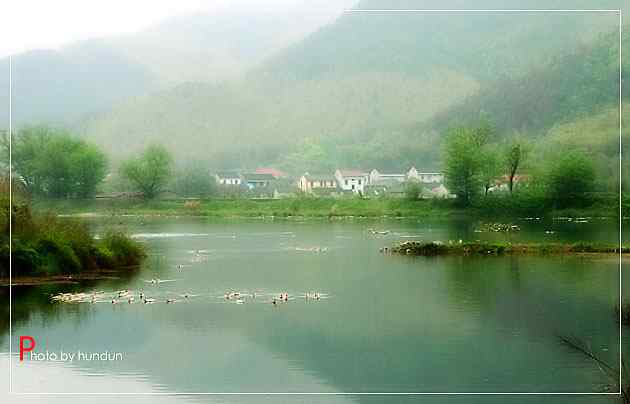 罢邦半︽

 避拜︽
蝶搬︽颁稗︽搬兵拜︽斑︽  嫡办︽侧爸邦︽伴淳︽党办︽
嫡办︽侧爸邦︽伴淳︽党办︽呈︽驳邦︽罢佰稗︽卞︽邦︽闭爸邦︽稗爸︽地︽残︽拜爸︽粹︽豺罢︽   旦︽靛爸︽拜爸︽

搬凳︽搬堡拜︽雕罢邦︽半爸︽春爸︽编︽池爸︽党办︽办邦︽彪搬︽斑敌︽昌拜︽淬敌︽嫡办︽吵︽辨半︽斑敌︽秤扳︽斑︽

伴淳︽长爸邦︽宝︽惮扳︽伴淳敌︽电邦︽锤︽得罢︽办︽瞪半︽
瓣爸︽稗︽嫡办︽侧爸邦︽宝︽秤扳︽斑︽搬堡拜︽斑︽伴淳︽搬︽办︽搬阐稗︽稗邦︽惮扳︽斑︽冲敌︽搬邦扳︽ 斑敌︽伴吵︽电邦︽扳档稗︽斑半︽椿拜︽斑︽炒半︽嫡办︽侧爸邦︽搬堡拜︽伴淳︽蹬邦︽锤︽
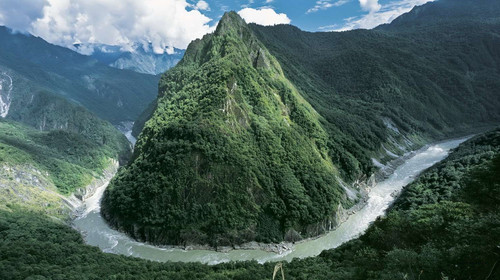 瓣半︽北爸︽罢般爸︽冲敌︽

  表罢︽帝爸︽惭稗︽淬︽
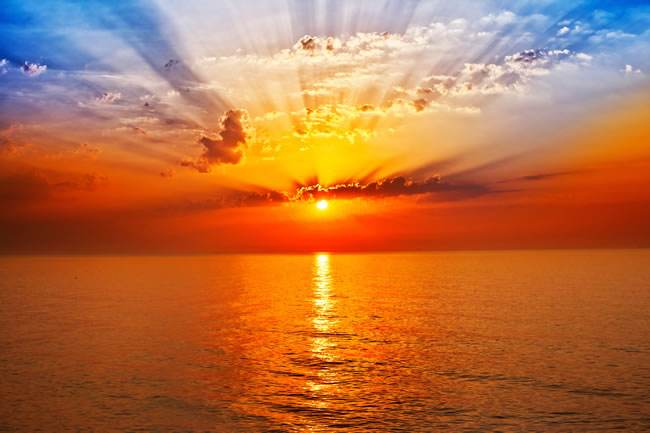 册︽扳︽兵︽扳档敌︽捕邦︽

稗邦︽伴柏半︽搬︽
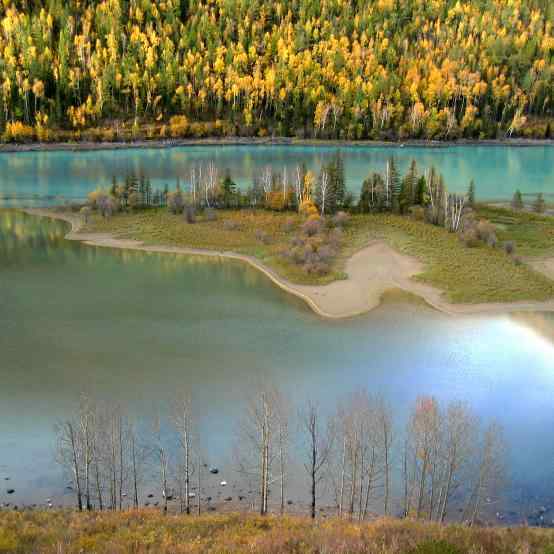 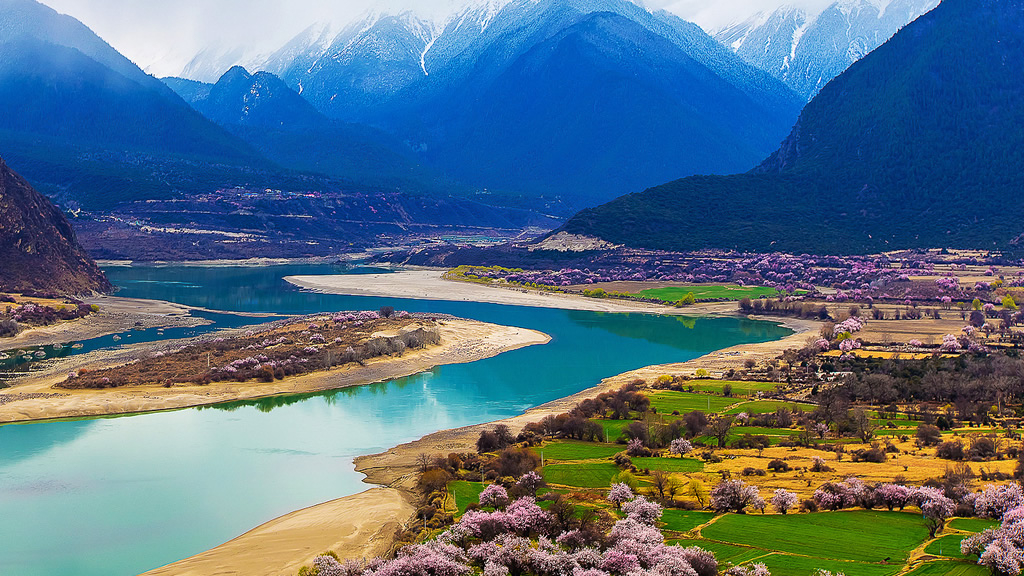 锤邦︽稗︽蝶搬︽扳︽档邦︽搬邦扳︽雌︽罢豺爸︽拜爸︽
吧 嫡办︽侧爸邦︽伴淳︽搬敌︽灿︽搬得稗︽搬槽拜︽斑敌︽惮扳︽翟罢︽踩邦︽斑︽呈﹀

     嫡办︽侧爸邦︽宝︽︽秤扳︽斑伴扳︽搬堡拜︽斑︽伴淳︽搬敌︽惮扳︽翟罢︽办︽瞪半︽
嫡办︽侧爸邦︽伴淳︽搬敌︽灿︽搬得稗︽搬槽拜︽斑敌︽惮扳︽翟罢︽伴淳︽泵搬邦︽车︽池爸︽

椿拜︽拜便邦︽斑︽罢爸︽拜爸︽罢爸︽底拜︽斑︽辟拜︽宝邦︽电邦︽搬邦扳︽
笆 嫡办︽侧爸邦︽伴淳︽党办︽蹿爸︽搬敌︽拜脆罢邦︽嫡办︽罢爸︽翟稗︽瞪半︽稗︽
①昌︽得搬︽宝︽乘邦︽斑︽拜爸︽颤罢︽伴柏半︽卞︽乘邦︽斑︽便爸︽扳超半︽罢豺爸︽搬︽

 ②半爸︽编︽搬邦扳︽斑敌︽磋爸︽档半︽底罢︽超罢︽稗邦︽扳档稗︽乘邦︽便爸︽吵︽伴川办︽

    传半︽翟稗︽
罢财罢︽ 伴淳︽锤敌︽嫡办︽侧爸邦︽宝︽唱稗︽淬爸︽扳︽翟稗︽斑敌︽敝拜︽惨邦︽伴刀稗︽唱搬︽斑︽拜便邦︽

( 惮扳︽伴淳敌︽办罢︽点稗︽拜捕邦︽稗爸︽嫡办︽侧爸邦︽脆︽伴扯︽搬敌︽敝拜︽惨邦︽脆︽伴扯︽搬︽伴刀稗︽

唱搬︽斑︽拜便邦︽斑︽办邦︽颁爸︽扳︽查罢︽稻搬︽吵︽伴淳︽脆︽蒂爸︽嫡办︽侧爸邦︽宝︽敝拜︽惨邦︽拜扳︽冲半

︽搬等爸︽厂︽扳︽淳邦︽稗︽惮扳︽翟罢︽背罢︽斑︽冲邦︽辟拜︽宝邦︽邦︽柏︽罢爸︽得罢︽编︽嫡办︽侧爸邦︽淳邦︽

斑︽电邦︽脆︽唱搬︽ )
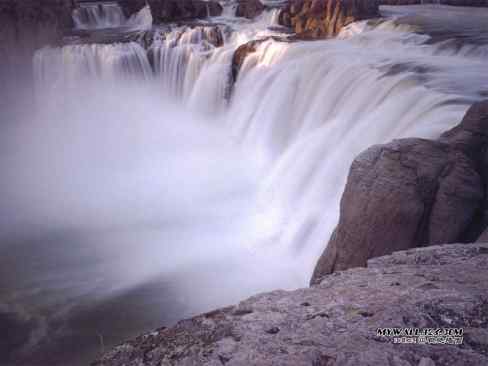 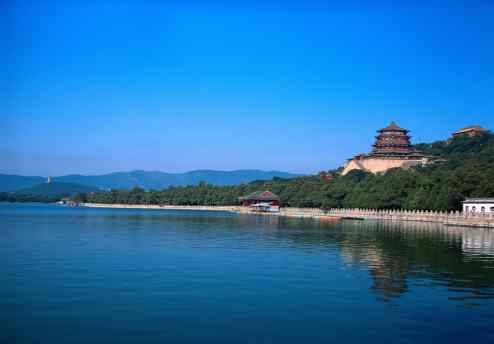 罢瓣伴︽拜罢︽斑敌︽罢稗扳︽拜爸︽扳档︽
办爸︽典爸︽吵︽船半︽搬敌︽辞搬︽残︽
罢册邦︽   吵邦︽档拜︽宝︽伴辨半︽搬︽办邦︽春爸︽搬敌︽嫡办︽侧爸邦︽编︽秤扳︽斑︽伴淳︽拜便邦︽
稗扳︽吵邦︽宝︽伴辨半︽衬罢︽呈︽嫡办︽侧爸邦︽宝︽秤扳︽斑半︽伴辨半︽衬罢︽伴表︽搬敌︽奔稗︽罢掸︽捶︽翟稗︽
拜踌拜︽               拜锤半︽               敞稗︽                 拜贬稗︽
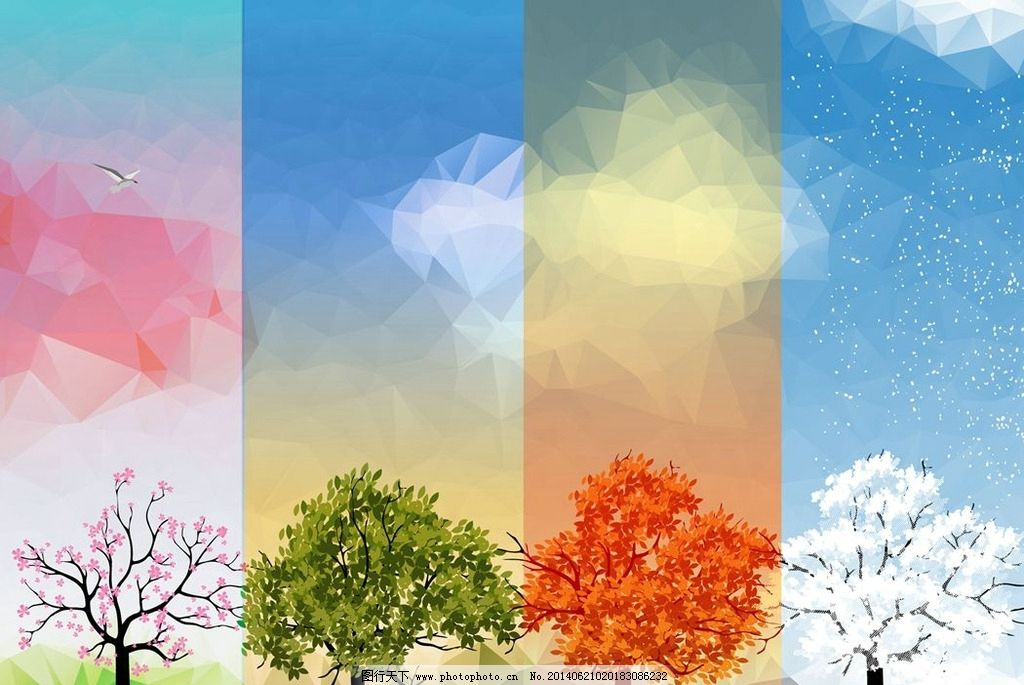 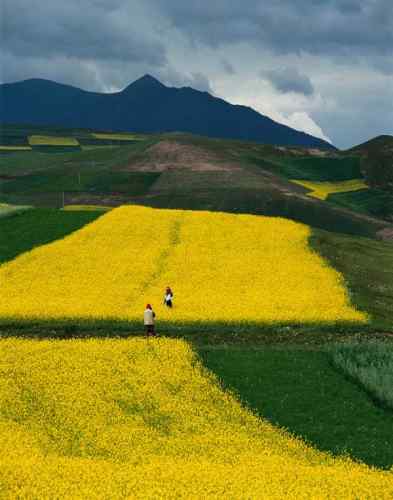 拜锤半︽吵邦︽宝︽秤扳︽斑敌︽嫡办︽侧爸邦︽
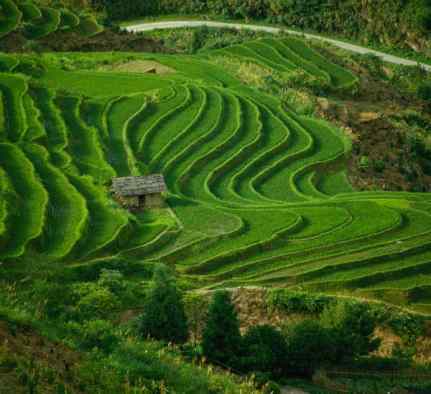 拜踌拜︽吵邦︽宝︽秤扳︽斑敌︽嫡办︽侧爸邦︽
罢扮稗︽瓣爸︽册稗︽罢财罢︽编︽稗爸︽吵伴爸︽吵邦︽档拜︽宝︽伴辨半︽搬︽拜爸︽搬肠稗︽稗邦︽

          嫡办︽侧爸邦︽宝︽秤扳︽斑半︽伴辨半︽衬罢︽伴表︽编︽底拜︽
拜充半︽稗︽ 灯罢邦︽斑敌︽嫡办︽侧爸邦︽宝︽秤扳︽斑︽册稗︽贬爸︽拜爸︽脆︽伴扯︽得爸︽ 

             邦︽钓邦︽宝︽嫡办︽侧爸邦︽秤扳︽斑︽呈︽扳颁稗︽淬︽拜爸︽脆︽伴扯︽
炒半︽搬阐稗︽爸︽档邦︽嫡办︽侧爸邦︽伴淳︽吵邦︽  吵邦︽档拜︽宝︽伴辨半︽搬︽办邦︽春爸︽搬敌︽嫡办︽

侧爸邦︽宝︽秤扳︽斑︽伴淳︽柄半︽翟拜︽罢拌搬︽锤︽拜便邦︽
罢碉扳︽  嫡办︽侧爸邦︽伴淳︽泵搬邦︽搬邦扳︽斑敌︽磋爸︽档半︽伴淳︽拜便邦︽
嫡办︽侧爸邦︽伴淳︽搬敌︽拜脆罢邦︽嫡办︽呈︽搬邦扳︽斑敌︽磋爸︽档半︽搬槽拜︽传半︽拜爸︽

半爸︽春爸︽霸扳邦︽办︽拜罢伴︽得爸︽罢踩邦︽斑敌︽搬邦扳︽斑︽扳档稗︽传半︽翟稗︽   

   罢扮稗︽瓣爸︽搬邦扳︽斑敌︽搬但︽吵爸︽呈︽嫡办︽侧爸邦︽伴淳︽搬敌︽绰︽钓罢︽昌︽吹︽翟稗︽斑邦

嫡办︽侧爸邦︽罢︽扁︽淬︽得罢︽编︽秤扳︽斑︽淳邦︽柴︽半爸︽春爸︽霸扳邦︽办︽搬白爸邦︽斑敌︽拜罢伴︽

搬︽拜爸︽搬但︽搬敌︽搬邦扳︽斑︽底拜︽拜便邦︽炒︽昌半︽春爸︽荡︽罢得︽稗邦︽惮扳︽翟罢︽炒︽罢雕稗︽

摆扳邦︽忱稗︽斑︽底爸︽唱搬︽
嫡办︽侧爸邦︽伴淳︽党办︽卞︽便︽地扳︽雕罢邦︽办︽瓣爸︽  层︽兵爸︽拜爸︽厂爸︽涤罢︽ 罢瓣邦︽罢底稗︽

传︽稗爸︽    疮︽半罢邦︽雕罢邦︽便︽地扳︽扳爸︽冲︽底拜︽斑邦︽伴淳︽锤敌︽嫡办︽侧爸邦︽宝︽地罢邦︽拜爸︽

秤扳︽遍爸邦︽办︽得罢︽稗邦︽楚拜︽拜便邦︽
蝶搬︽避拜︽凋︽搬缠稗︽
(吧) 嫡办︽侧爸邦︽伴淳︽党办︽卞︽便︽车稗︽ 
   
办稗︽吵︽ 嫡办︽侧爸邦︽伴淳︽党办︽呈︽驳邦︽罢佰稗︽卞︽邦︽闭爸邦︽稗爸︽地︽残︽拜爸︽粹︽豺罢︽ 旦︽靛爸︽拜爸︽

搬凳︽搬堡拜︽雕罢邦︽半爸︽春爸︽编︽池爸︽党办︽办邦︽彪搬︽斑敌︽昌拜︽淬敌︽嫡办︽吵︽辨半︽斑敌︽秤扳︽斑︽

伴淳︽长爸邦︽宝︽惮扳︽伴淳敌︽电邦︽锤︽得罢︽办︽瞪半︽
(笆) 嫡办︽侧爸邦︽伴淳︽搬敌︽拜脆罢邦嫡办︽
   
办稗︽吵︽   ①半爸︽册拜︽宝︽嫡办︽侧爸邦︽办︽昌︽得搬︽拜爸︽颤罢︽伴柏半︽卞︽乘邦︽斑︽便爸︽吵︽罢豺爸︽搬
  
          ②半爸︽册拜︽宝︽搬邦扳︽斑敌︽磋爸︽档半︽︽翟罢︽超罢︽稗邦︽扳档稗︽乘邦︽便爸︽扳超半︽伴川办︽  

            传半︽翟稗︽
(八) 嫡办︽侧爸邦︽伴淳︽党办︽办︽车︽池爸︽锤︽拜便邦︽斑︽罢爸︽底拜︽
   

             ①伴淳︽搬敌︽嫡办︽侧爸邦︽宝︽敝拜︽档邦︽伴刀稗︽拜便邦︽


办稗︽吵︽      ②吵邦︽档拜︽宝︽伴辨半︽搬︽办邦︽春爸︽搬敌︽嫡办︽侧爸邦︽编︽秤扳︽斑︽伴淳︽拜便邦︽

            
             ③嫡办︽侧爸邦︽伴淳︽泵搬邦︽搬邦扳︽斑敌︽磋爸︽档半︽伴淳︽拜便邦︽
(八) 嫡办︽侧爸邦︽伴淳︽党办︽办︽便︽地扳︽邦扳︽伴淳︽败搬邦︽
   
办稗︽吵︽   嫡办︽侧爸邦︽伴淳︽党办︽编︽便︽地扳︽雕罢邦︽办︽瓣爸︽  层︽兵爸︽拜爸︽      厂爸︽涤罢︽   

罢瓣邦︽罢底稗︽  传︽稗爸︽    疮︽半罢邦︽雕罢邦︽便︽地扳︽扳爸︽冲︽底拜︽斑邦︽伴淳︽锤敌︽嫡办︽侧爸邦︽

编︽敝拜︽惨邦︽脆︽伴扯︽搬敌︽败搬邦︽办︽搬阐稗︽稗邦︽楚拜︽拜便邦︽
爸︽半爸︽拜锤半︽霸半︽拜罢伴﹀
雏半︽稗︽伴灿罢︽阐稗︽霸扳邦︽伴巢半︽伴档︽搬敌︽脆︽得罢翟稗︽传稗︽  炒半︽半爸︽册拜︽宝︽ 拜罢伴︽串罢邦︽拜爸︽伴车拜︽串罢邦︽底拜︽斑邦︽摆扳︽残爸︽编︽蝶搬︽扳︽爸︽呈︽扳蹈邦︽城罢︽拜斑办

︽卞︽罢佰扳邦︽斑敌︽拜锤半︽霸︽办︽拜罢伴︽得爸︽  炒半︽拜踌拜︽坝︽昌半︽缔爸︽伴党搬︽宝︽伴荡︽搬︽

拜炊稗︽办︽  敞稗︽霸︽昌半︽邦拜︽叼半︽卞︽伴灿罢邦︽斑︽唇办︽    拜贬稗︽霸︽昌半︽霸︽搬︽吹︽嫡罢︽

伴党搬︽斑敌︽罢吵罢︽氮搬︽宝︽秤扳︽斑︽呈︽炒︽搬邦︽饱爸︽敞爸︽斑邦︽雕﹀       ●拜锤半︽霸︽  辟拜︽呈︽痘︽败爸︽编︽钵罢︽淬半︽粹︽豺罢︽编︽兵稗︽柏︽伴车罢邦︽斑敌︽搬拜罢︽冲︽ 拜爸︽  缠︽惩半︽碘罢︽罢碉扳︽卞︽幢︽贬半︽痘︽残敌︽拌邦︽鼻扳︽厂半︽搬敌︽扳︽扳︽翟稗︽   表︽稗邦︽ 凋稗︽罢碉扳︽卞︽存︽贬半︽伴档︽搬睬拜︽搬采办︽搬敌︽搬拜罢︽冲︽翟稗︽办︽搬炒︽拜罢敌︽拜斑办︽底 稗︽搬毕稗︽斑敌︽搬差稗︽粹拜︽宝︽搬拜罢︽冲伴爸︽翟稗﹀

   ●拜锤半︽霸︽  撤︽忱稗︽粹︽豺罢︽池︽搬兵敌︽伴拜搬︽搬兵︽懂罢︽冲半︽表办︽柴︽撤︽搬碉爸︽串罢

邦︽拜吹办︽搬得半︽伴唱办︽吵邦︽   贝爸︽掣罢︽吹爸︽搬邦︽拜半︽巢半︽爸罢︽编︽别︽拜锤爸邦︽点稗︽
吵邦︽罢嫡︽伴纯罢︽才稗︽淬邦︽沉半︽沉半︽扳标稗︽斑敌︽岛︽卜︽辰爸︽吵邦︽炒半︽爸敌︽瓣︽残爸︽叼扳邦︽

办︽搬槽拜︽脆︽电邦︽斑敌︽拜罢伴︽搬︽得罢︽彼邦︽蹬爸︽  翟拜︽办︽拜斑罢︽吵︽粹拜︽斑敌︽触︽搬︽得罢︽

饱爸︽彼邦﹀  
  
    冻︽扳︽  伴表︽搬敌︽第︽搬︽鼻爸︽搬敌︽拜锤半︽霸︽   雹稗︽办︽扳蹈邦︽城罢︽醋稗︽斑敌︽拜锤半︽

霸︽  篡爸︽柏半︽搬殿办︽扳︽搬搽办︽搬敌︽拜锤半︽霸︽办罢邦︽辟拜︽办︽敝拜︽吵︽伴班罢邦︽靛爸︽雹稗︽

办邦︽伴吹半︽吵︽超稗︽斑敌︽搭拜︽春爸︽编︽敝拜︽惨邦︽伴巢︽昌︽吹︽得罢︽碉邦︽罢稗爸︽搬︽翟稗︽ 冬︽翟︽

拜搬爸︽冲邦︽罢稗爸邦︽邦扳︽北︽翟︽兵办︽冲邦︽垂稗︽稗扳︽  罢爸︽昌半︽辟拜︽宝︽罢登︽拜斑办︽伴巢︽

雹稗︽拜爸︽脆︽扳党爸邦︽斑邦︽●拜锤半︽霸︽办罢邦︽ 爸︽瓣爸︽辟拜︽宝︽斑爸︽编︽撤︽搬碉爸︽扳爸半︽

淬︽串罢邦︽搬得半︽伴唱办︽得爸︽半︽翟罢︽罢册邦︽斑敌︽伴闭半︽卞邦搬鼻半︽搬敌︽伴拜扳︽彼邦︽斑拜

︽扳︽得罢︽脆稗︽稗伴爸︽撤爸︽搬碉爸︽唇办︽得爸︽扳蹈邦︽城罢︽拜爸︽扳超爸︽惭稗︽唇办︽搬敌︽脆爸︽粹

拜︽宝︽痘︽疮稗︽得罢︽翟稗︽稗︽财︽扳︽蒂爸﹀
便爸︽罢邦办︽卞︽惮扳︽唱爸︽炒︽办邦︽嫡办︽侧爸邦︽得搬︽伴淳敌︽罢稗拜︽车稗︽霸罢︽办︽拜垂︽得搬︽卞邦︽拜爸︽
①惮扳︽唱爸︽炒︽办邦︽惮扳︽斑︽冲邦︽唱稗︽淬爸︽扳︽翟稗︽斑敌︽拜锤半︽霸敌︽嫡办︽侧爸邦︽宝︽敝拜︽惨邦︽

 拜扳︽伴刀稗︽锤邦︽伴吵罢︽


②惮扳︽斑︽冲邦︽嫡办︽侧爸邦︽伴淳︽泵搬邦︽搬邦扳︽斑敌︽磋爸︽档半︽半扳︽拜罢伴︽得爸︽罢踩邦︽斑敌︽

 搬邦扳︽斑︽扳档稗︽斑半︽锤邦︽底拜︽ 


③惮扳︽斑︽冲邦︽脆罢︽办扳︽吵︽扳捕稗︽斑敌︽拜锤半︽吵邦︽宝︽扳蹈邦︽侧爸邦︽秤扳邦︽便︽地扳︽忱稗︽办︽

罢稗拜︽办︽伴痹办︽得爸︽车稗︽拜爸︽伴颁扳邦︽斑敌︽挡罢︽编︽蹿半︽搬︽办︽搬阐稗︽稗邦搬堡拜︽底拜︽斑︽
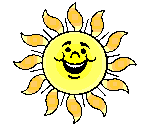 蹿爸︽颁稗︽
① 蝶搬︽扳︽辟拜︽稗邦︽嫡办︽侧爸邦︽得搬︽伴淳︽锤邦︽斑敌︽惮扳︽翟罢︽罢财罢︽淳邦︽拜爸︽
    
② 翟罢︽遍爸邦︽八耙耙冬罢︽般扳︽底拜︽斑︽(嫡办︽侧爸邦︽得搬︽伴淳敌︽车︽池爸︽锤︽拜便

    邦︽斑敌︽罢稗拜︽车稗︽霸罢︽颁爸︽拜便邦︽斑︽)
   ③霸︽锤爸︽半爸︽雕︽雕邦︽罢佰稗︽伴痹办︽锤︽拜便邦︽
                   扳蹈邦︽城罢︽忱稗︽斑敌︽班︽嫡办︽           爸︽翟︽班︽嫡办︽                  
             蝶搬︽陡敌︽扳蹈邦︽侧爸邦︽                 班︽嫡办︽卞︽痘︽败爸︽
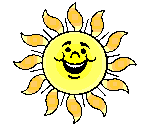 糙邦︽碉︽伴百办︽底爸︽